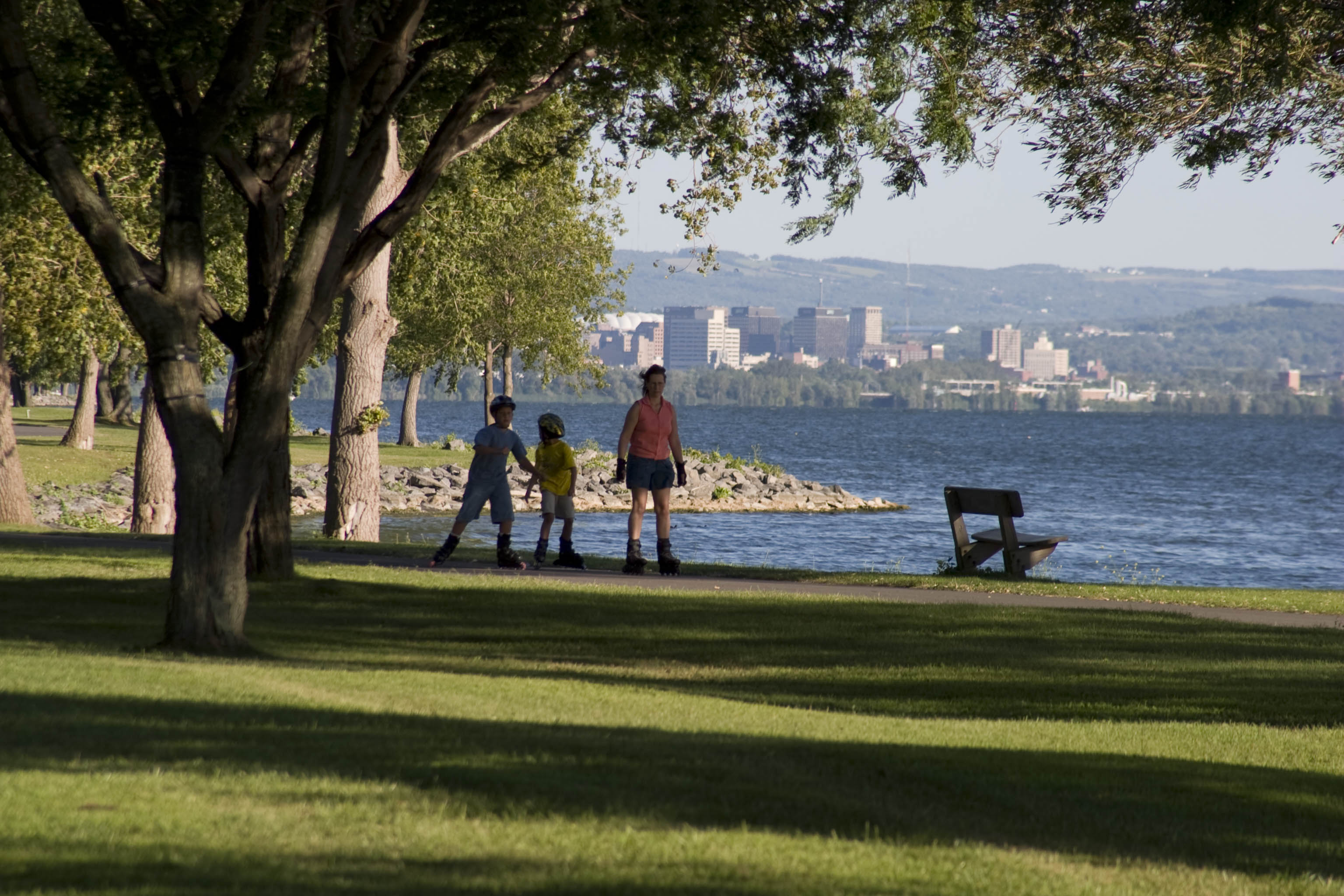 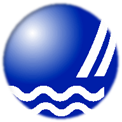 New York State
Environmental Facilities Corporation
Minnowbrook Local Leaders Conference
April 25, 2013
Governor Andrew M. Cuomo		           President Matthew J. Driscoll
The Environmental Facilities Corporation
Providing Low-cost Financing and Technical Assistance to Municipalities, Businesses, and NY State Agencies for Environmental Projects
Clean Water State Revolving Fund (1987 Clean Water Act Amendments)
Provides financial assistance for wastewater and water quality infrastructure 

Drinking Water State Revolving Fund (1996 Safe Drinking Water Act)
Provides financial assistance for drinking water infrastructure
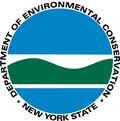 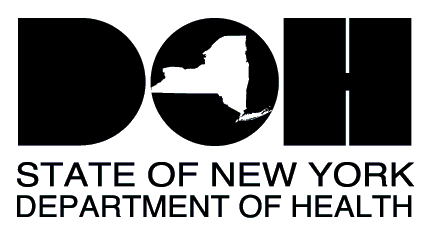 New York’s Water Infrastructure
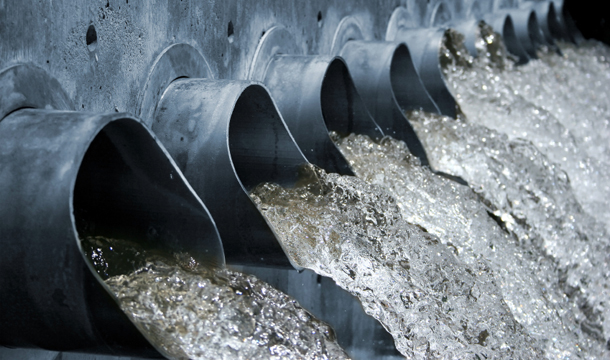 Backbone of our Communities
Retains Business and Industry
Foundation of Economic Development
Protects Water Resources
Provides a Better Place to Live and Play
Brief Background on the SRF’s
How SRF Programs Work
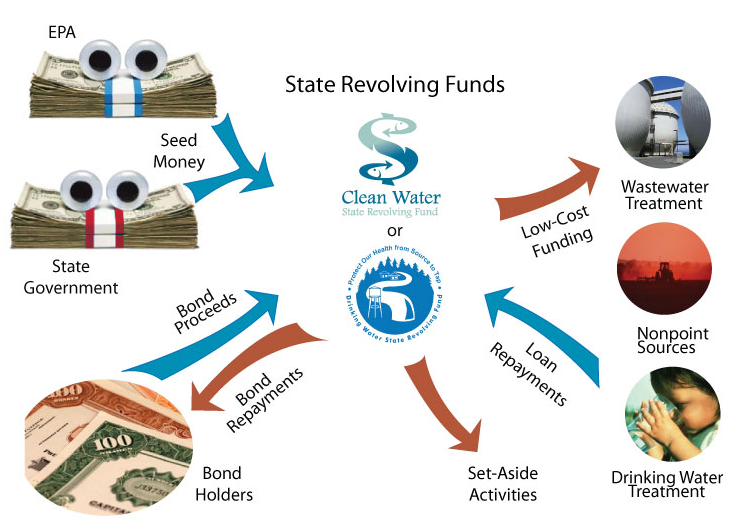 Clean Water State Revolving Fund
A variety of publicly-owned water quality improvement projects are eligible for low-interest financing including:

Point Source Projects (wastewater treatment facilities)

Nonpoint Source Projects (stormwater management projects and landfill closures)

Certain habitat restoration/protection projects in national estuary program areas
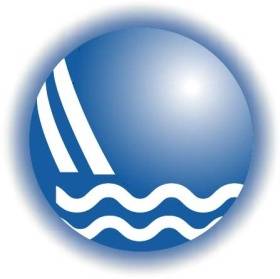 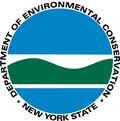 Drinking Water State Revolving Fund
Provides subsidized low-interest rate financing and limited grants for public and private drinking water infrastructure including:

Treatment plants

Distribution mains

Storage facilities
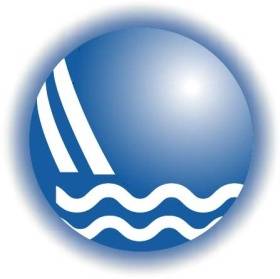 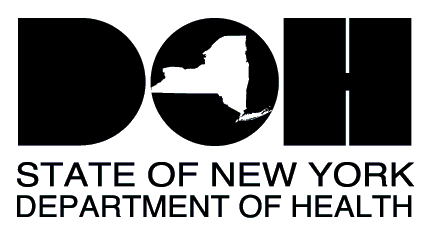 Clean and Drinking Water SRFs
SRF Intended Use Plan (IUP)
Published on an annual basis, describes program, identifies funds available, and the use of those funds.
Effective October 1st through September 30th (Federal Fiscal Year)
Project Priority Lists of potentially eligible projects
Annual List (Projects expecting financing in current year)
Multi-Year List (Projects to be financed in future years)
“Subsidy Line”
CWSRF IUP Categories
FFY 2013 State Revolving Fund Program Updates and Best Practices
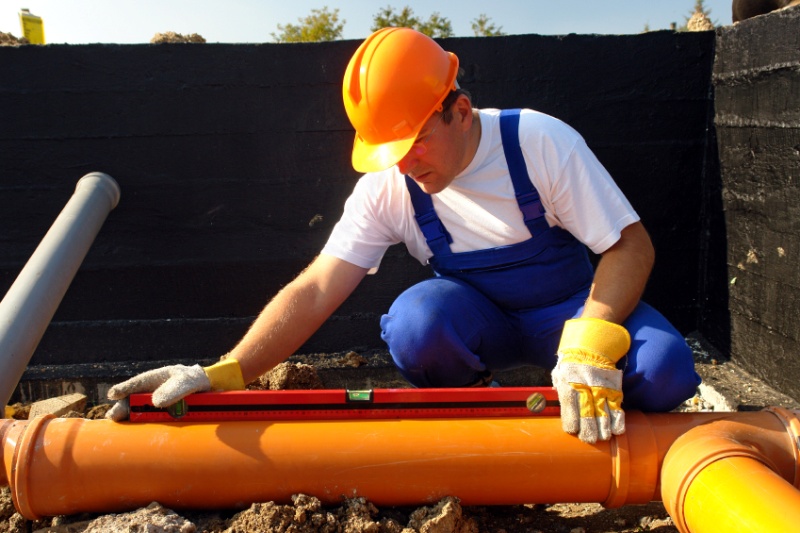 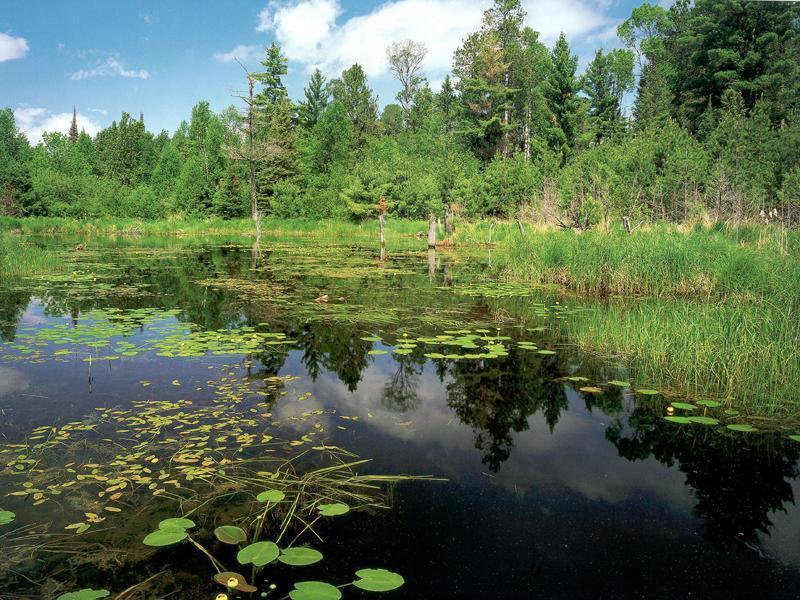 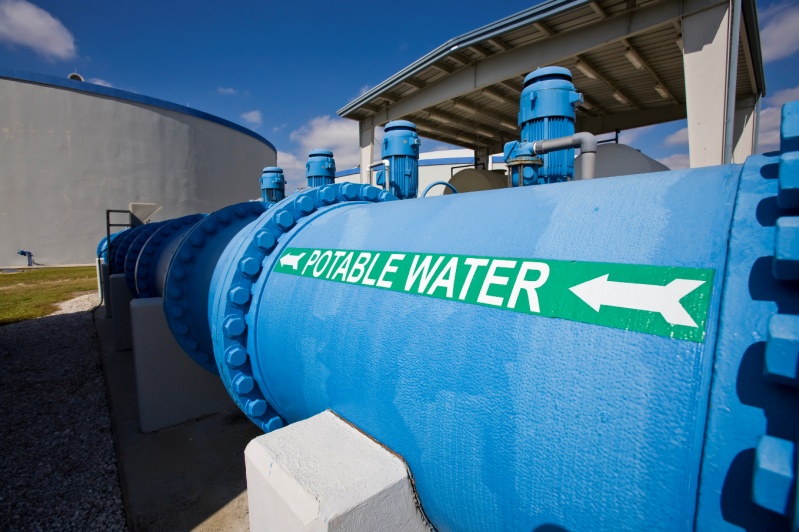 CWSRF Finance Application Process FFY 2013
Beginning October 1, 2012, all financing applications are required to include:
Complete and signed application form
SEQR (completed) and SHPO (signed off)
Sewer District Formation (where applicable)
Bond Resolution adopted
Applications not complete by February 1, 2013 are considered bypassed.
Project Funding Process
Project Funding Process
Project Funding Process
Most Common Items Needed to Complete Your Application
Detailed project budget and schedule
Identification of proper financing
Certified copy of the authorizing bond resolution
MWBE information
Permits/Approvals as needed
Key contact information
Contracts/agreements and related amendments
Invoices supporting costs incurred to date
Inter-municipal agreements
Debt information
Documents detailing existing debt and/or third party funding sources
Financial information necessary to complete a Credit Assessment
MWBE/EEO Program Changes FFY 2013
The participation goal is 20% combined MBE/WBE as of 10/1/2012

 The goal applies to:
Construction contracts greater than $100,000
Non-construction contracts greater than $25,000
Change orders and amendments greater than $25,000

The bid packet is a resource for guidance, goals, and good faith effort information
SRF recipients are required to designate an MBO

Enhancing forms
New Excel Quarter Report Forms

Visit MWBE website for more information www.efc.ny.gov/MWBE
CWSRF Hardship Eligibility
Limited to sewage treatment projects primarily serving ≥ 50% residential areas
Changes
[Speaker Notes: State the following: Same goes to DOH!]
CW: 2010 Hardship Eligibility Curve
$ Per Equivalent Dwelling Unit
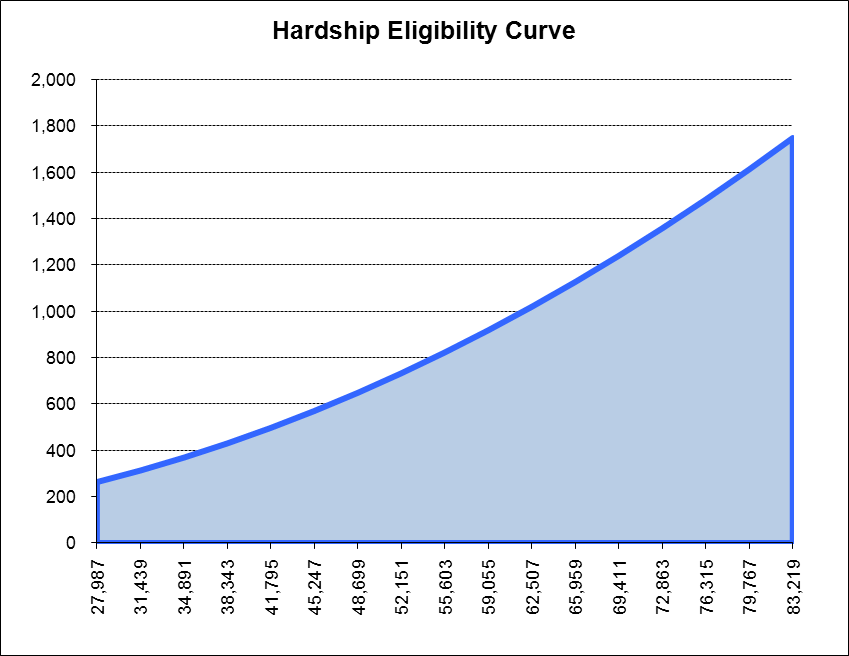 Qualifies for Hardship
Target Service Charge
Does not qualify for Hardship
Median Household Income
Davis-Bacon (D-B)
Applicability

Permanent requirement for CWSRF and DWSRF

Applies to Federal, State or recycled funded projects

Applies to the entire project, even if the project is only partially funded by the SRF

Applies to construction contracts over $2,000 and all subcontracts on prime contracts over $2,000, regardless of the subcontract amount
[Speaker Notes: The $1.00 Rule:  even if a project only receives $1.00 of srf funding, and is otherwise fully funded by other sources, davis-bacon requirements apply to the entire project]
Energy Efficiency FFY 2013
Engineering reports are required to incorporate NYSERDA Baseline Standard Practices

Energy evaluations may be performed by NYSERDA to identify energy efficiency opportunities for many CWSRF projects

There may be no cost to the community for NSYERDA energy evaluations

Interested communities are encouraged to contact EFC
Smart Growth Public Infrastructure Policy Act FFY 2013
All projects to be financed must be evaluated for compliance

Smart Growth Assessment required with all engineering reports submitted after October 2012

SG guidance available on EFC’s website
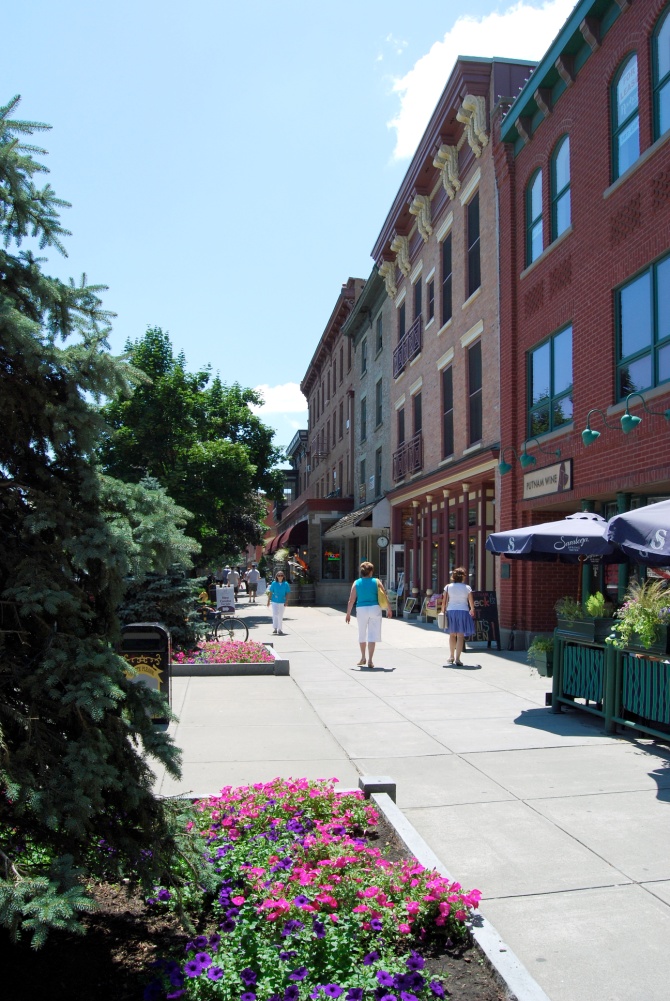 PLUS
2013 Project Updates- Will be required for all active projects in April 2013

If April 2013 updates are not received prior to the deadline for comments on the draft IUP, the project will not be eligible for financing in FFY 2014
Deadlines for FFY 2013 CWSRF IUP & Financing
February 1, 2013	Applications Due for Subsidized Financing for projects in Cat. D and above the subsidy lines in Cat. A and B
March 2013	PLUS Updates for 2014 IUP
May 1, 2013	Deadline: Submit Hardship Applications for inclusion in Category D of the 2014 IUP (project must be on the IUP)
June 2013	Draft 2014 IUP Issued
July 2013	Public Hearing on Draft 2014 IUP
August 1, 2013	Deadline: Submit project listing information for Final 2014 IUP
September 30, 2013	End of FFY 2013 IUP financing period
October 1, 2013	Beginning of FFY 2014 IUP financing period
Deadlines for FFY 2013 DWSRF IUP & Financing
March 1, 2013	Applications due for Subsidized Financing
May 13, 2013	Applications due for Market-rate Financing
September 30, 2013	End of FFY 2013 IUP financing period
December 1, 2013	Hardship Applications due
Annual List Requirements FFY 2014
To be included on the Annual Year Project Priority List:
Approvable Engineering/Technical Report or “Land Acquisition Plan” & Targeted Parcels List for Land Acquisition
Executed contract for engineering planning services (if planned to finance cost with project) for listings after October 1, 2012
Smart growth assessment
Current EFC Initiatives
Green Innovation Grant Program (GIGP)
Projects that qualifies under EPA’s definition of Green Project Reserve
Highly competitive, award-winning grant program 
Available through CFA
After 4 rounds, ~$92M allocated to 121 green projects across the state, including 17 projects announced in December 2012 
No cap - up to 90% funding for eligible costs
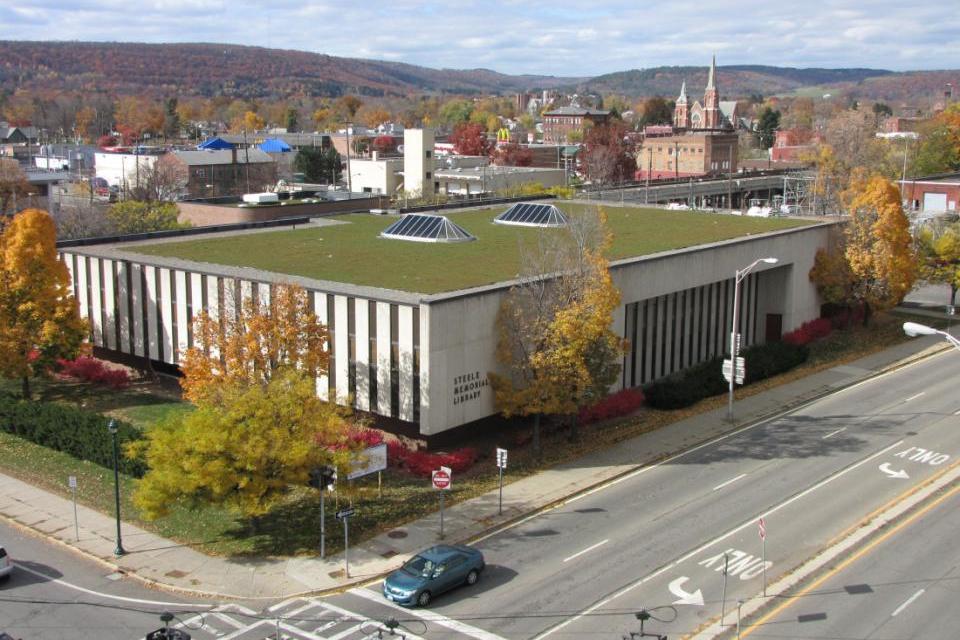 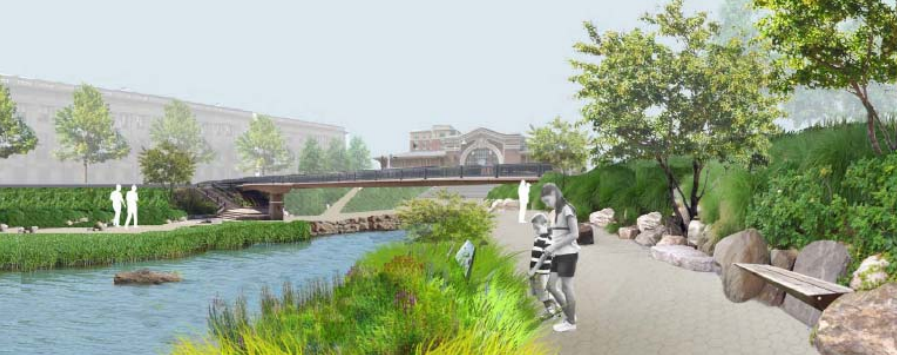 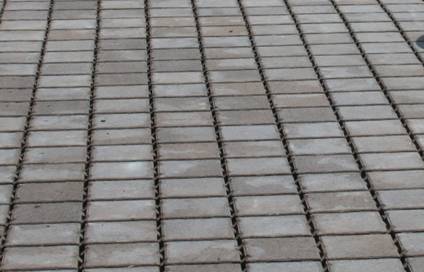 CWSRF Engineering Planning Grants
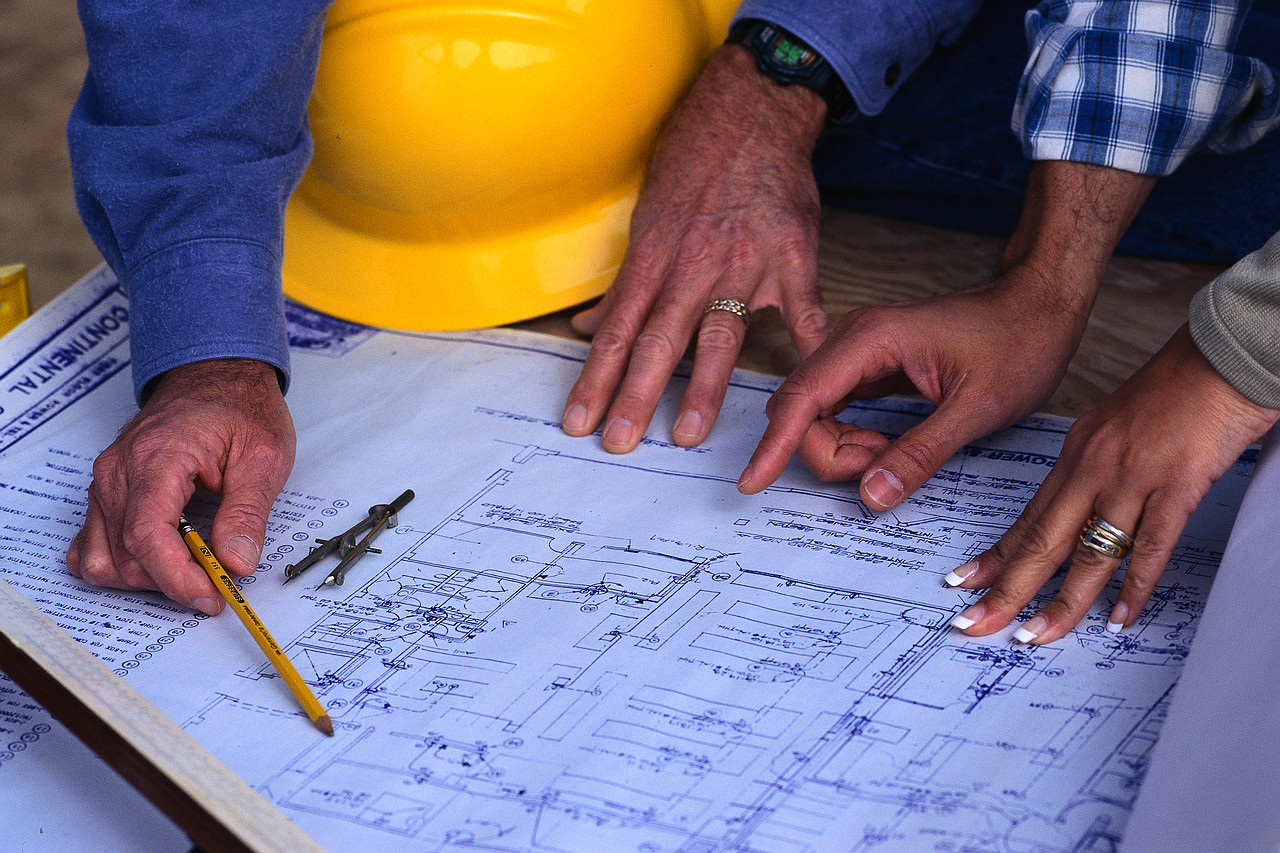 Planning of CWSRF-eligible projects
Engineering Reports
Environmental Review

Application through Consolidated Funding Application (CFA)

Administered with NYS Department of Environmental Conservation (DEC)

2012- A total of $1 million awarded to 37 local entities 
Grants up to $30,000; 20% local match, can be in-kind services
Communities less than 30,000 population
MHI equal or less than $55,000 (2010 US Census)
2013- $2 million available
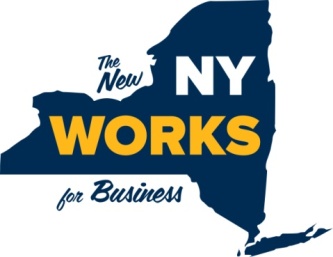 EFC Client Services
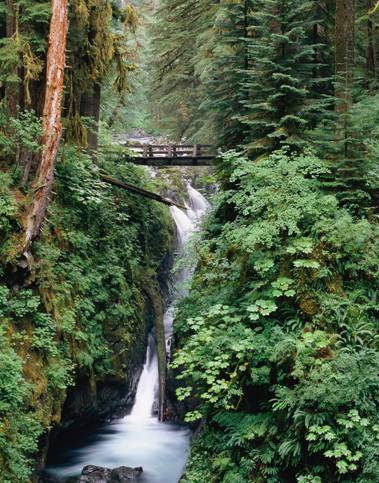 Application Assistance 
Legal, Engineering, Financial Expertise
Individual Project Consultations
On-site Visits
Field Offices
Public Outreach and Education
Co-Funding
Post Closing Assistance
How EFC Fits Into the Future
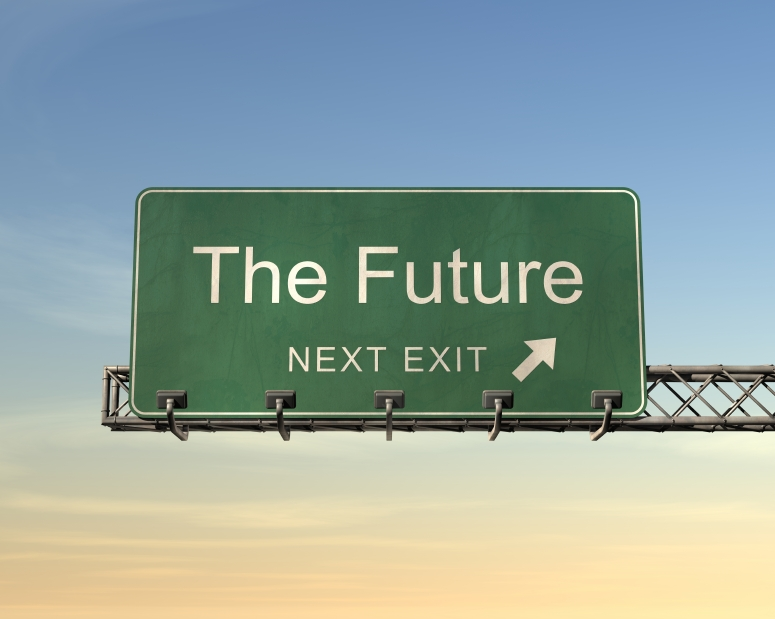 Growing jobs
Helping build a base to support economic development
Supporting business 
Equals strong infrastructure and reliability
Promoting economic development
Identify industries with site-specific needs
Supports Water Infrastructure Industry
Creating innovative partnerships
Generating private investment
Every $1 invested = $6.35 return
The New York State
 Environmental Facilities Corporation
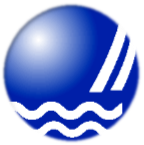 Jason Denno
Environmental Project Manager
Jason.Denno@efc.ny.gov
518.623.1244
Financing for a Sustainable Future
www.efc.ny.gov